La newsletter : un outil au service de vos clients votre communauté
Aurélien Marty
Référent numérique et médiation #1
Juillet 2019 - 4h
Les Bricodeurs – salut@lesbricodeurs.fr - Creative Commons (CC)-BY-SA
Objectifs pédagogiques
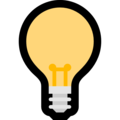 Découvrir les différents outils de newsletter
Appliquer la logique des cours précédents sur les newsletters (webmarketing, communication numérique, visuels, rédaction)
Comprendre l’importance des statistiques
Apprendre à créer des newsletters pertinentes et percutantes
Apprendre à bâtir une audience avec l’outil de newsletter
Mouchira Labidi pour Les Bricodeurs - 2019 - (CC)-BY-SA
Rappel des cours précédents(visuels + com’ + rédac’)
Aurélien Marty pour Les Bricodeurs - 2019 - (CC)-BY-SA
Des exemples…
Aurélien Marty pour Les Bricodeurs - 2019 - (CC)-BY-SA
Newsletter = liste de diffusion
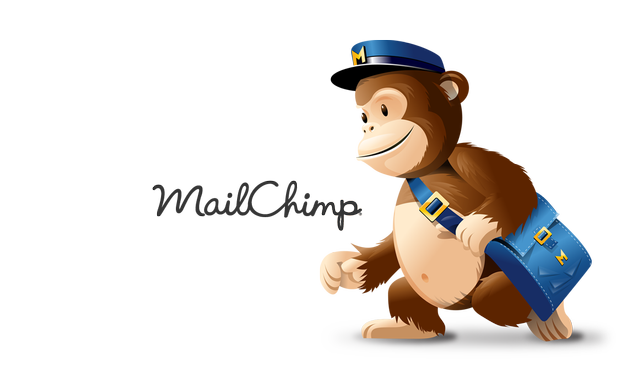 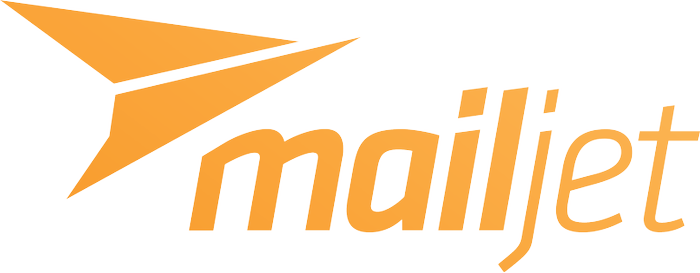 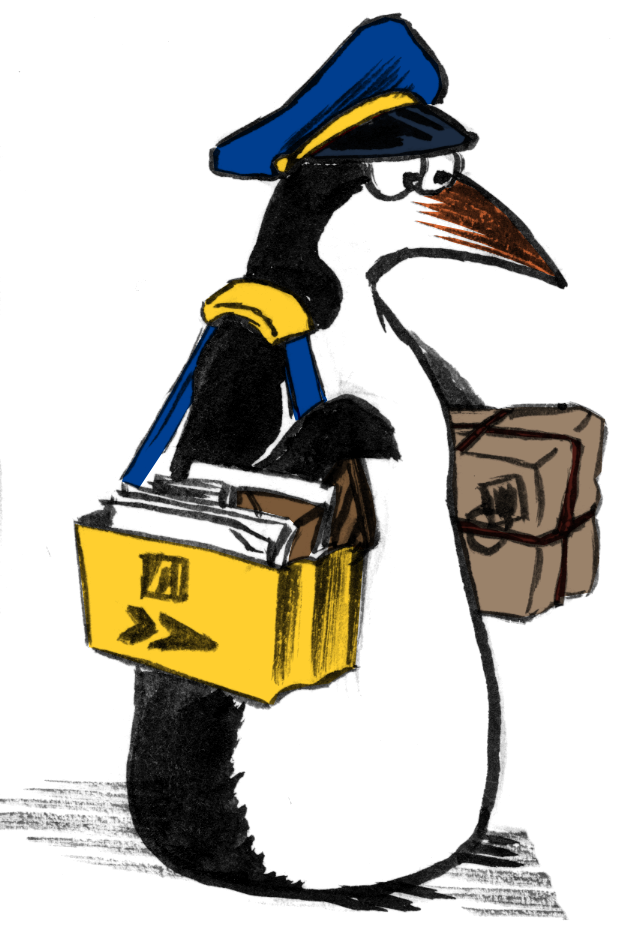 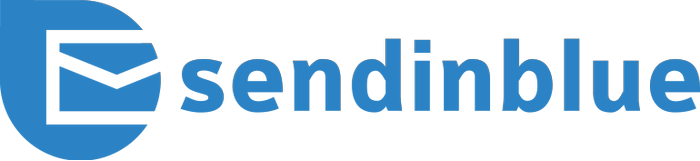 Aurélien Marty pour Les Bricodeurs - 2019 - (CC)-BY-SA
LA BONNE VIELLE BOÎTE AUX LETTRES
Aurélien Marty pour Les Bricodeurs - 2019 - (CC)-BY-SA
L’Infobésité
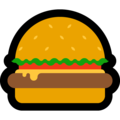 Trop d’info tue l’info :
Réseaux sociaux, téléphone, notifications smartphones, chaînes d’info en continu, beaucoup de sollicitations, peu de disponibilité… 
Quelques secondes pour un courriel
Trop c’est trop => surcharge cognitive 

La Newsletter
On coupe parfois ses réseaux, rarement de sa mél ! 
Rendez-vous réguliers : hebdomadaire, mensuel… etc. 
Message efficace et précis
La bonne info au bon moment (message essentielle)
La temporalité et la forme  
A quel moment sont-ils disponibles pour vous lire ?
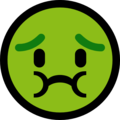 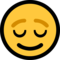 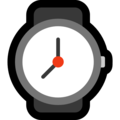 Aurélien Marty pour Les Bricodeurs - 2019 - (CC)-BY-SA
UNE STRATEGIE MARKETING
Aurélien Marty pour Les Bricodeurs - 2019 - (CC)-BY-SA
La communauté
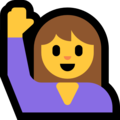 Les abonné.e.s :
Ils/elles ont choisi de vous suivre
Ils/elles veulent être informés
Ils/elles font partie de votre réseau
Ils/elles sont une composante de votre entreprise
… et ils ont peu de temps pour vous lire !

Echanges et Feedback
É COU TEZ !
Que veulent-ils ? 
Le ton, l’adresse, les visuels, les couleurs…
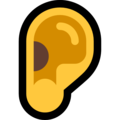 Aurélien Marty pour Les Bricodeurs - 2019 - (CC)-BY-SA
CALL TO ACTION !
Aurélien Marty pour Les Bricodeurs - 2019 - (CC)-BY-SA
Une newsletter = un objectif
Abonnez-vous !
Suivez nous sur les réseaux sociaux
Information
En savoir plus
Veille
Venez 
A notre événement
Prendre un café
Etc...
Vendre
Un produit
Un service
Livre blanc, catalogue… (produits gratuit)
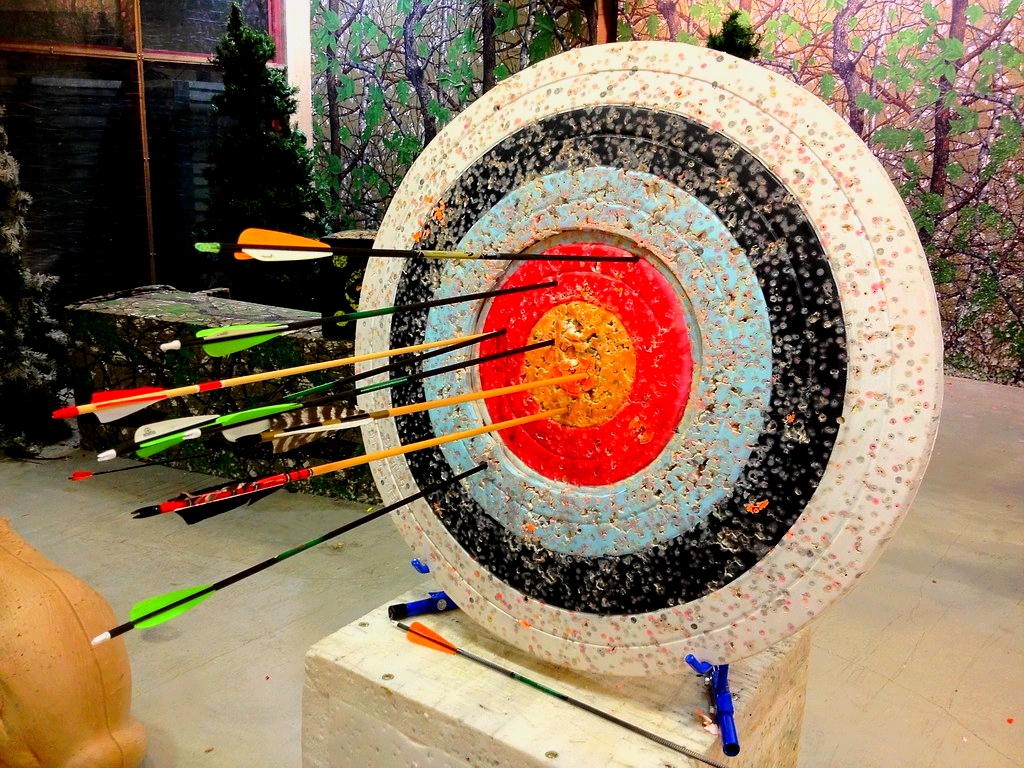 Aurélien Marty pour Les Bricodeurs - 2019 - (CC)-BY-SA
Les boutons
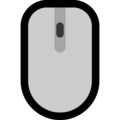 Inscription
Commander
J’achète
Je participe
Je commande
Réservation
J’adhère
Participer
Je réserve
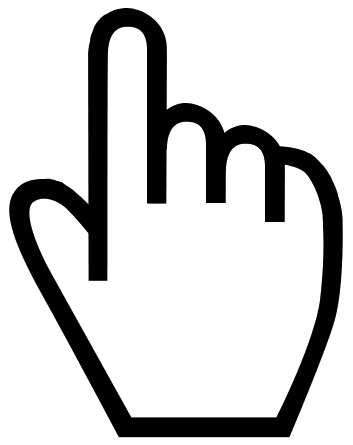 Participation
Je m’inscris
Aurélien Marty pour Les Bricodeurs - 2019 - (CC)-BY-SA
Le principe de l’entonnoir
Du contact à la vente 
Combien d’envoi ? 
Combien de rebonds ?
Le taux d’ouverture
Le taux de clic
Le taux d’action 
Vente, participation, abonnement, téléchargement…

Quels retours sur investissement ?
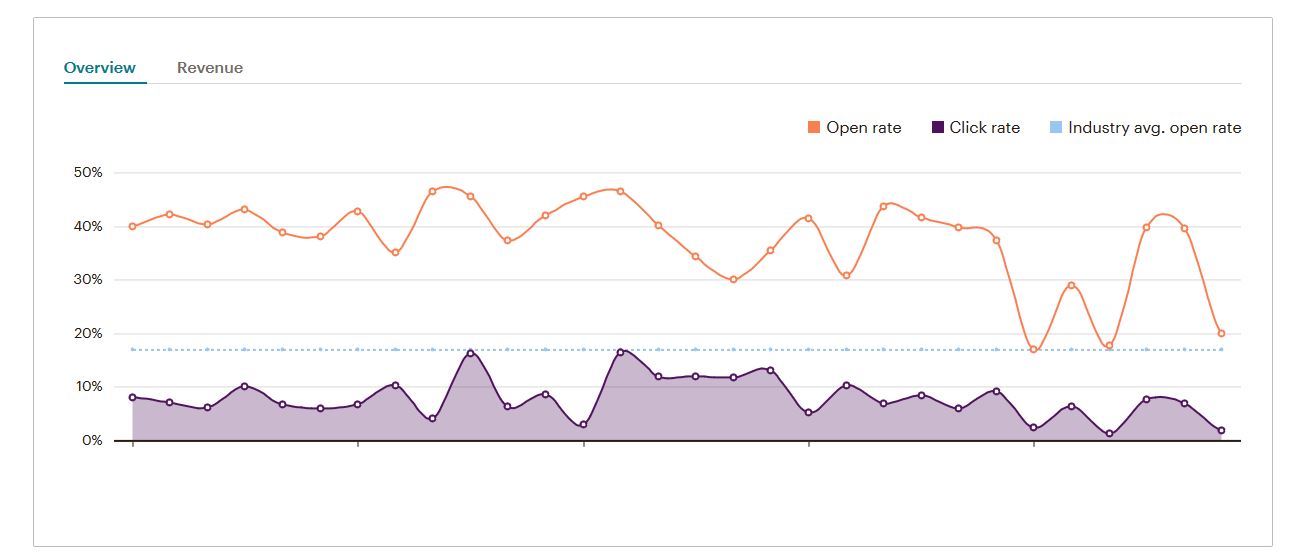 Aurélien Marty pour Les Bricodeurs - 2019 - (CC)-BY-SA
Les listes
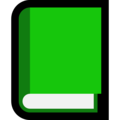 Créer son formulaire d’abonnement
Créer ses listes et ses segments
Respecter le RGPD (Opt-in et Opt-Out)
A/B Testing
Envoi de contenu différents
Deux temporalités différentes
Aurélien Marty pour Les Bricodeurs - 2019 - (CC)-BY-SA
ECRITURE (HYPER) EFFICACE
Aurélien Marty pour Les Bricodeurs - 2019 - (CC)-BY-SA
L’écriture  La réécriture
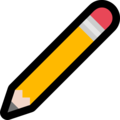 La synthèse : 
Agenda 
Articles de blogs
Réseaux sociaux 
On se pose...
Court, Bref, Direct…
Super objet de mail : première ligne qui fait tout
Jouer avec les émotions, save the date, emojis, jouer avec l’actu
Aurélien Marty pour Les Bricodeurs - 2019 - (CC)-BY-SA
(SUPERS) BEAUX VISUELS
Aurélien Marty pour Les Bricodeurs - 2019 - (CC)-BY-SA
Des visuels qui claquent !
Selon la charte graphique de l’entreprise
Police
Couleurs… etc…
Des images qui claquent !
Au gré des actus et des saisons
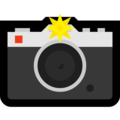 Aurélien Marty pour Les Bricodeurs - 2019 - (CC)-BY-SA
UNE NEWSLETTER
EST EGAL À :
Une audience(une communauté)
Visuels
Call to Action !
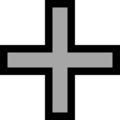 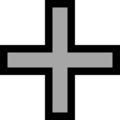 Texte
Bouton
Aurélien Marty pour Les Bricodeurs - 2019 - (CC)-BY-SA
ANALYSE
Que disent les stats ?
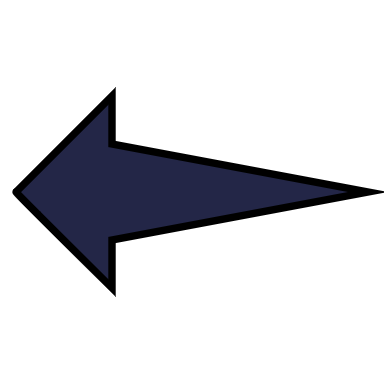 Amélioration
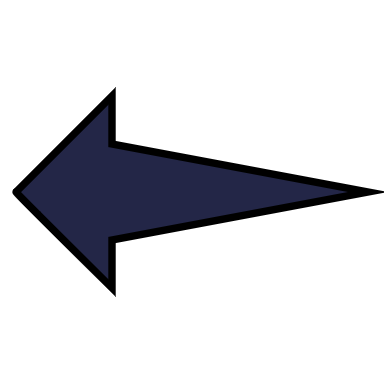 Newsletter 2
On recommence
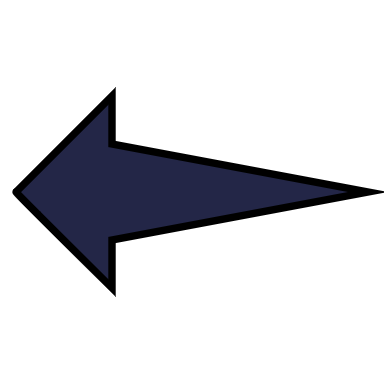 Aurélien Marty pour Les Bricodeurs - 2019 - (CC)-BY-SA
Pour aller plus loin :
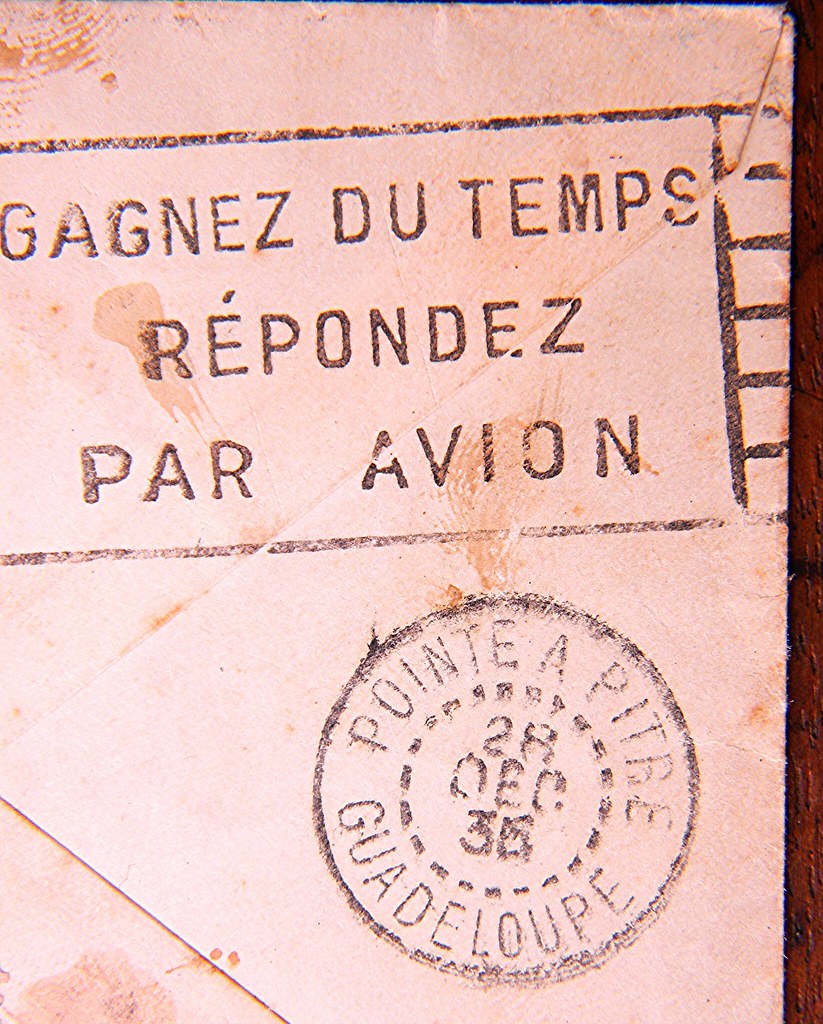 Comment optimiser l’utilisation des listes Mailchimp ? 
Comment optimiser ma newsletter Mailchimp ? - Wydden
Guide et tuto Mailchimp - Mailchimp
Adaptez votre stratégie emailing - MailJet
Aurélien Marty pour Les Bricodeurs - 2019 - (CC)-BY-SA
Merci pour votre attention !
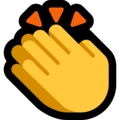 Aurélien Marty pour Les Bricodeurs - 2019 - (CC)-BY-SA
Crédits
Aurélien Marty pour les Bricodeurs
Module 2 : Communication Numérique
Juin-Juillet 2019
Crédits iconographiques
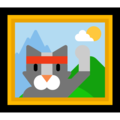 emojis : https://emojipedia.org

Images : https://search.creativecommons.org
"VX2_9970" by Vancho Djambaski is licensed under CC BY-NC-SA 2.0 

"Mail Box" by franklin_hunting is licensed under CC BY-ND 2.0 

"Power Grid game board" by jdmonin is licensed under CC BY-SA 2.0 

"Archery" by MarkGregory007 is licensed under CC BY-NC-SA 2.0 

Cap Digital

"Yashica 19" by Melly F is licensed under CC BY-NC-ND 2.0 

"statistics" by stockcatalog is licensed under CC BY 2.0 
"1st air connection FRANCE-ANTILLES by flyingboat "Lieutenant de vaisseau PARIS", 1935, Cover, Ad & Guadeloupe stamps detail" by afvintage is licensed under CC BY-NC-ND 2.0
Aurélien Marty pour Les Bricodeurs - 2019 - (CC)-BY-SA